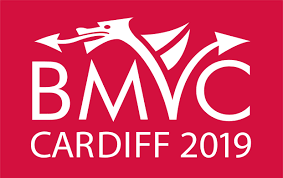 Sensor-independent illumination estimation for DNN models
Mahmoud Afifi1 and Michael S. Brown1,2
1York University 		2Samsung AI Center - Toronto
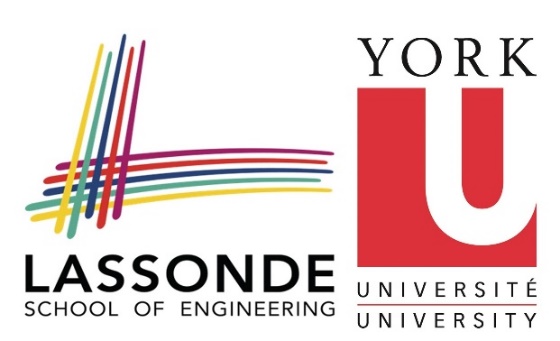 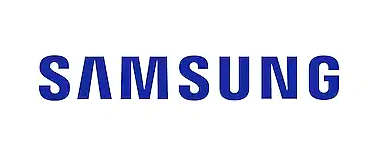 Onboard camera processing
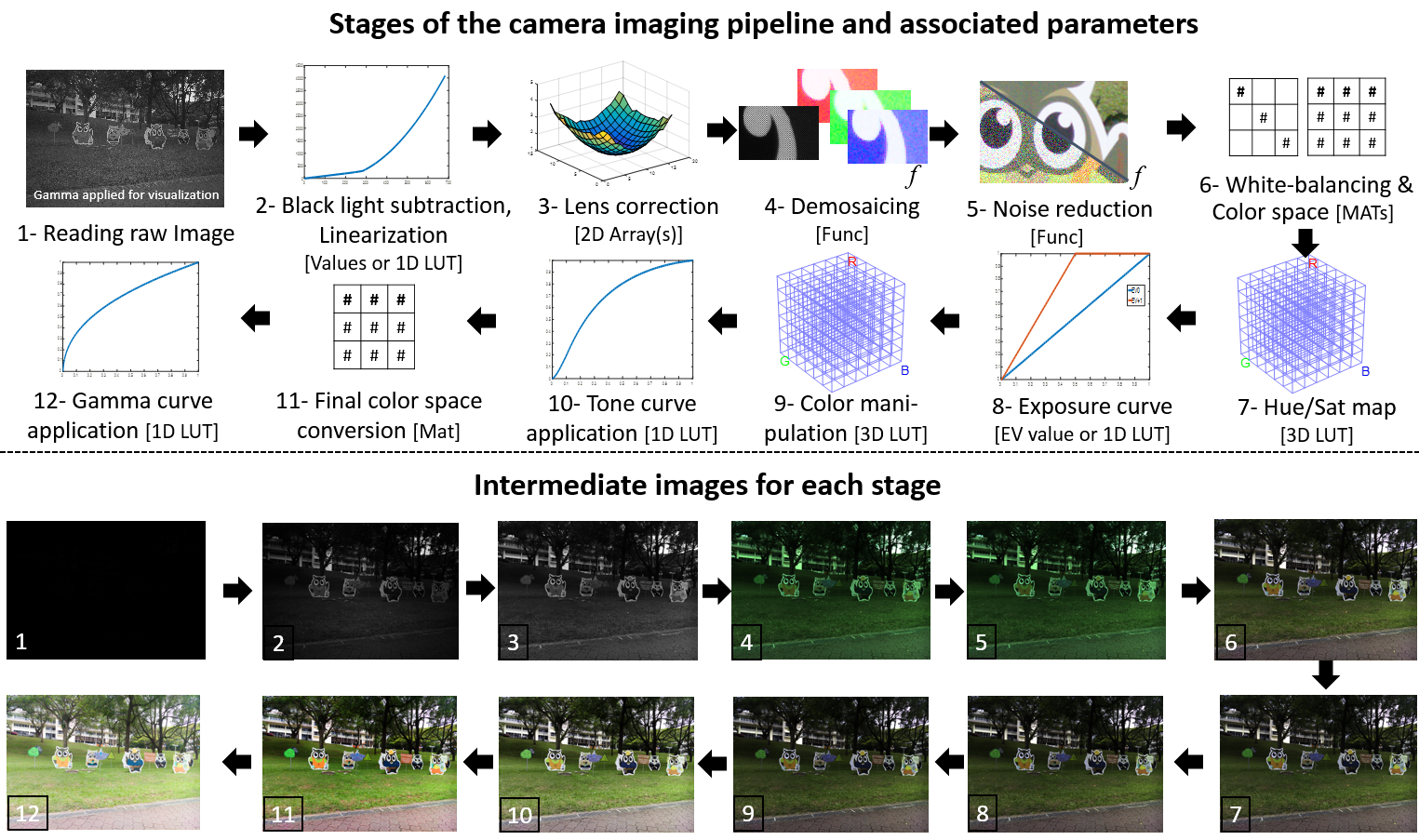 When we capture a photograph,
a number of steps are appliedonboard the camera to producethe final sRGB output image.
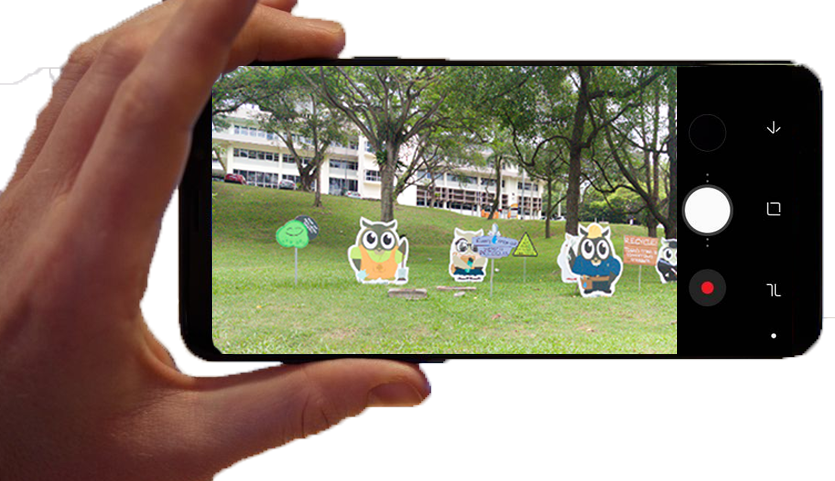 raw-RGB
sRGB
Figure from Karaimer and Brown [ECCV 2016]
A key routine in the pipeline is white balance
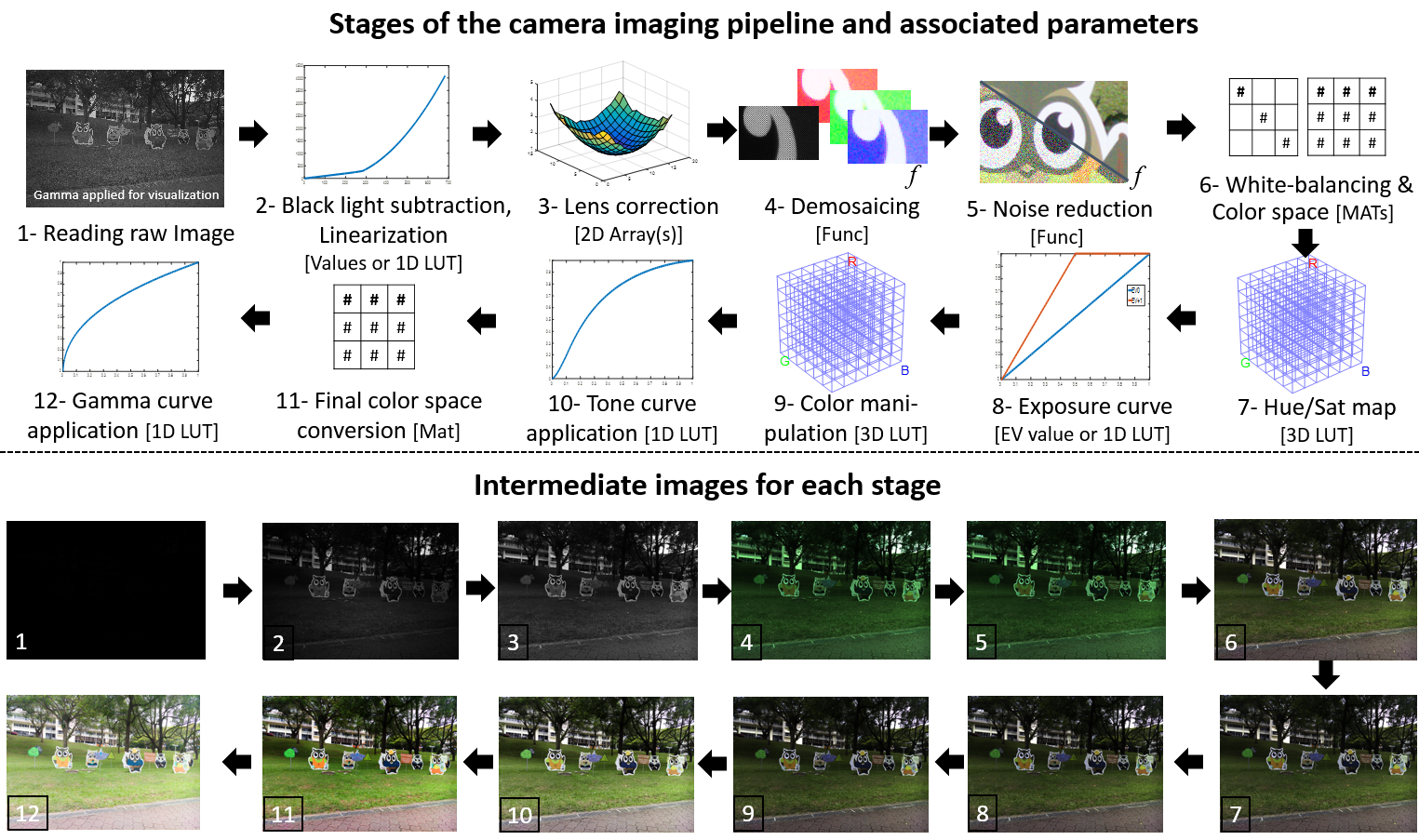 When we capture a photograph, a number of steps are appliedonboard the camera to producethe final sRGB output image.
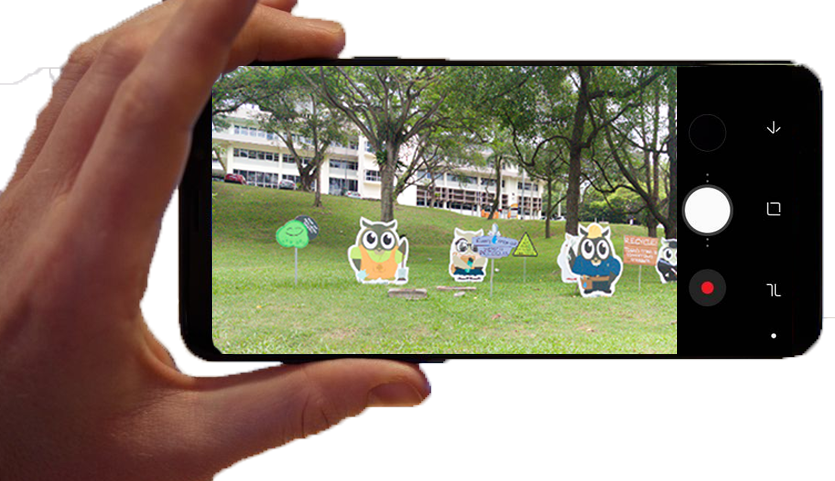 raw-RGB
sRGB
White balance is called computational colour constancyin computer vision
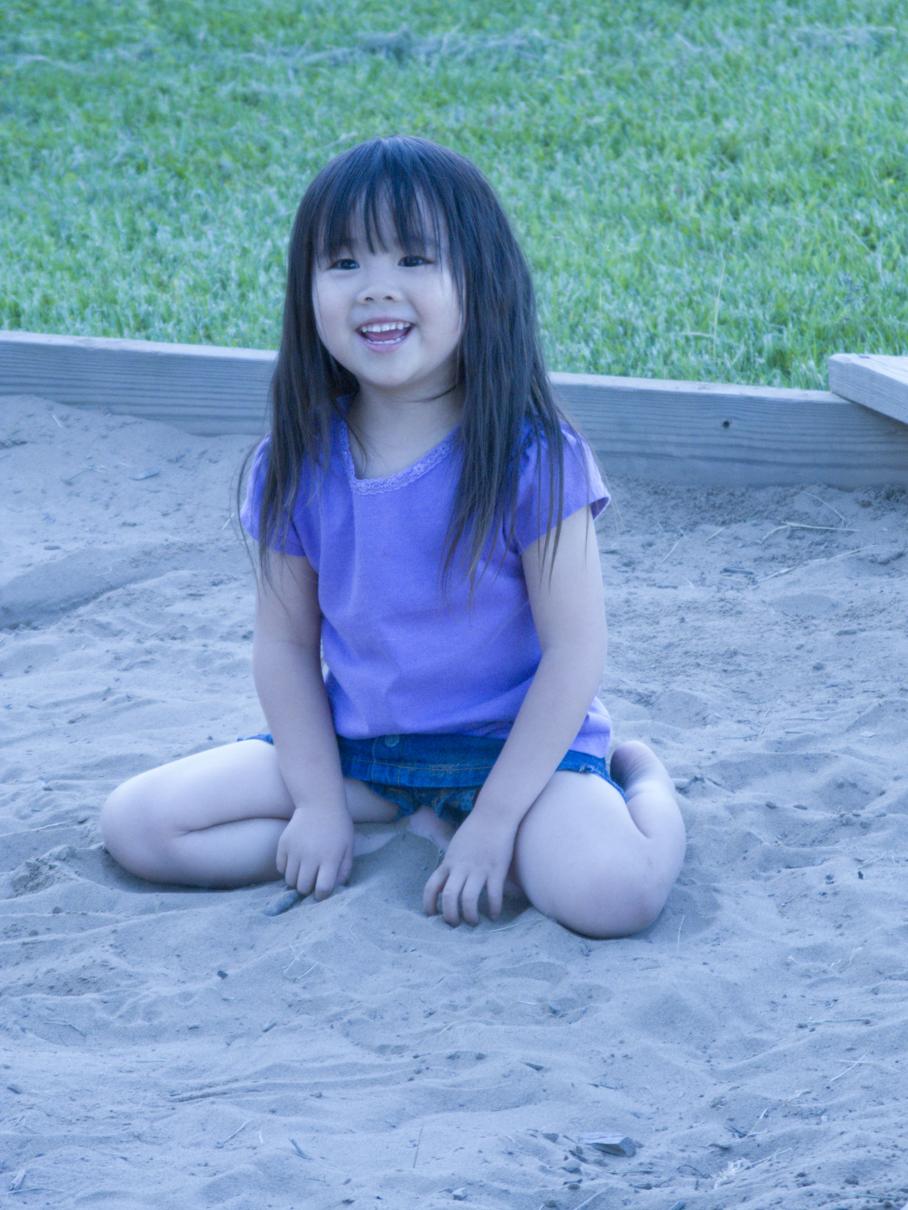 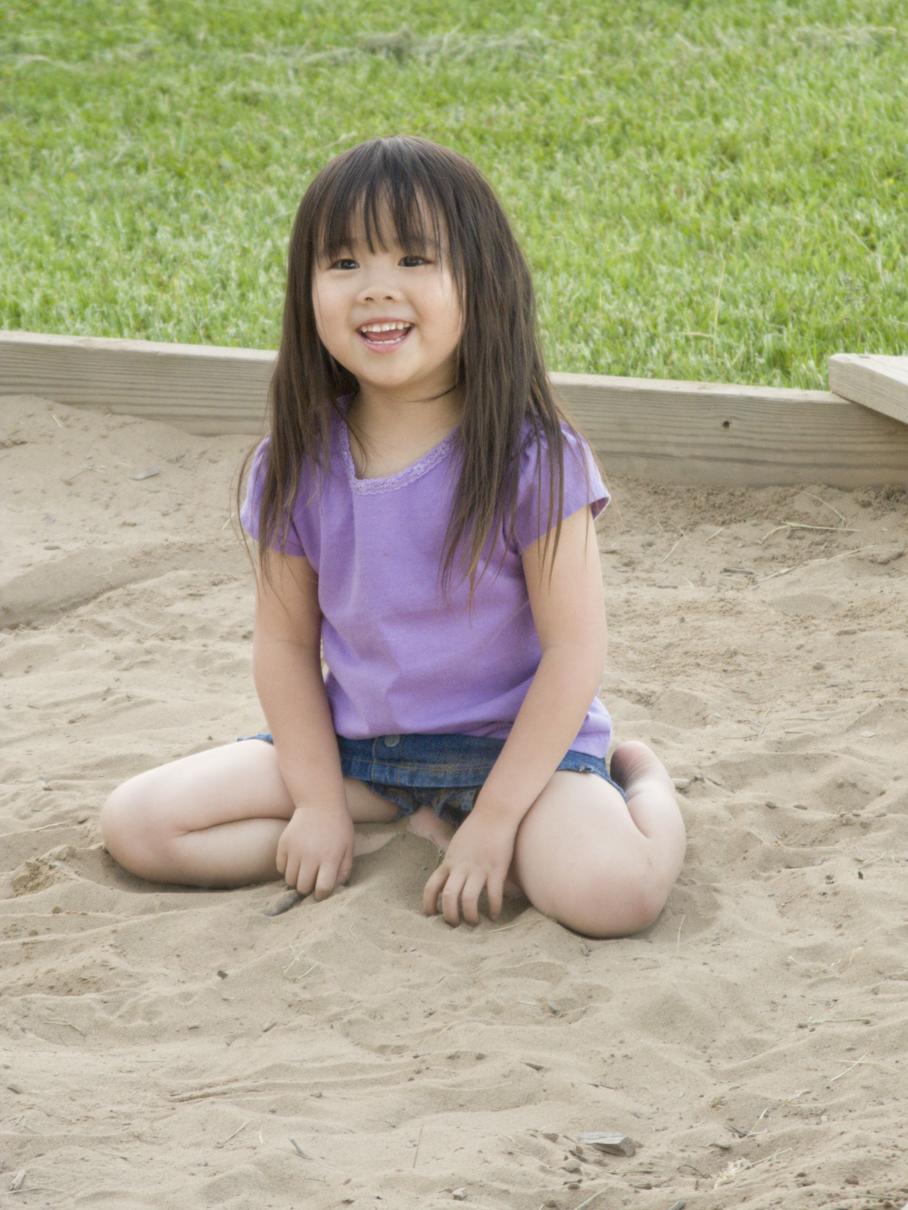 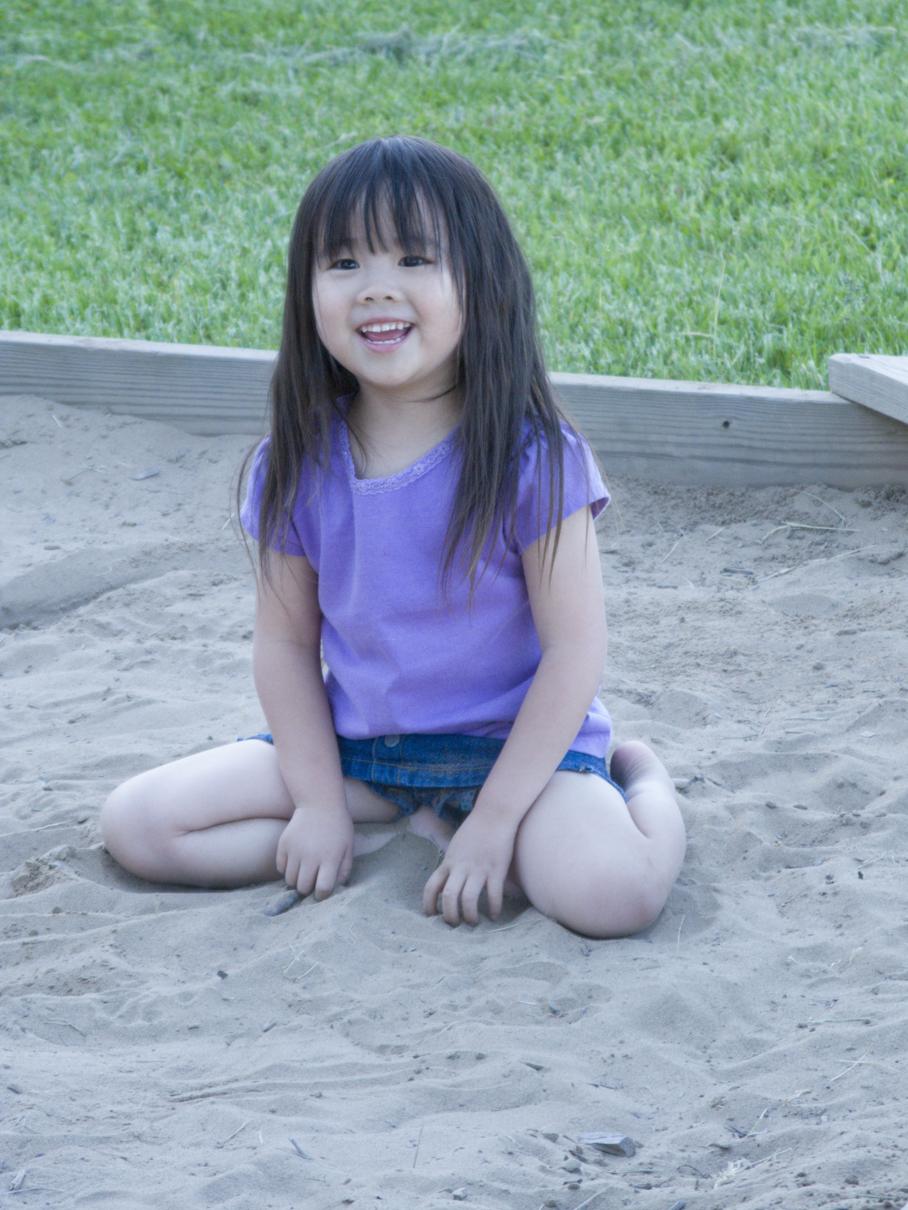 White balance is applied to remove the colour cast caused by the scene illumination.
Illumination estimation
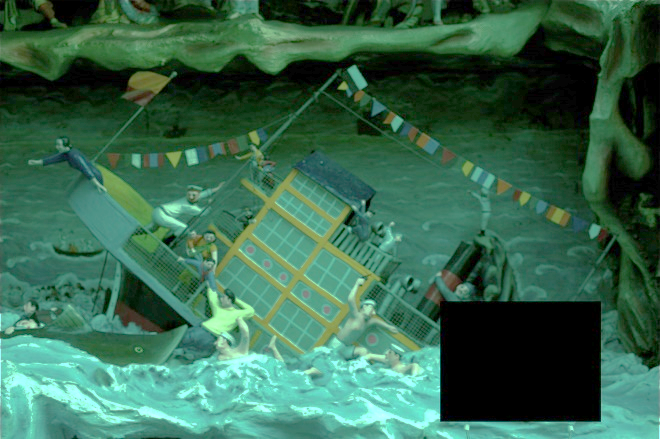 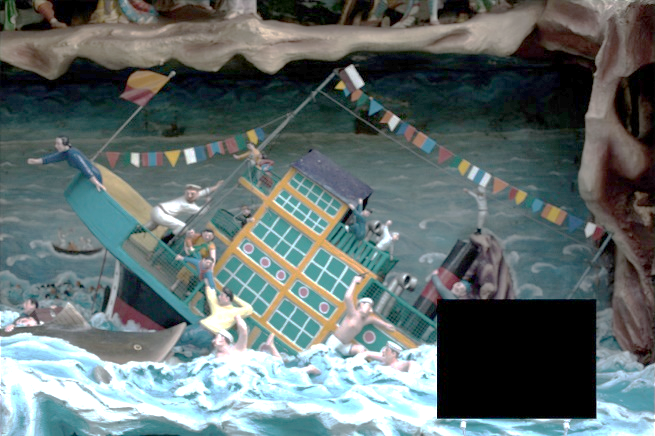 raw-RGB image
“White-balanced” 
raw-RGB image
Illumination estimation
Illuminationestimation algorithm
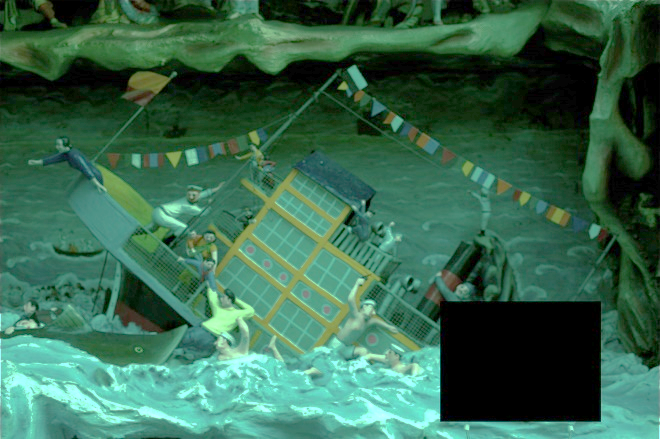 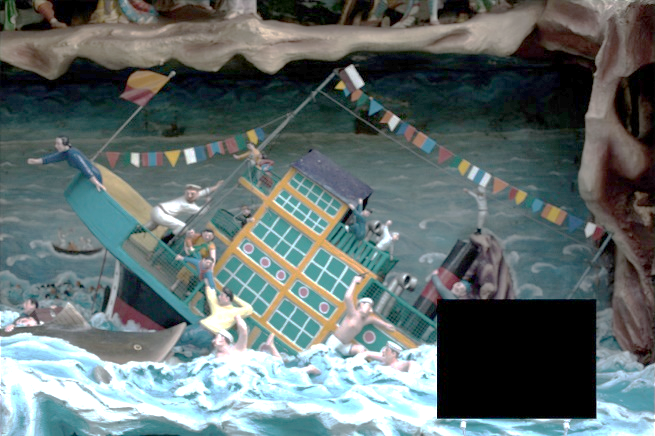 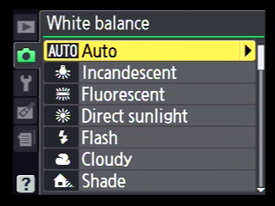 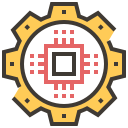 raw-RGB image
“White-balanced” 
raw-RGB image
White balance is applied to raw-RGB
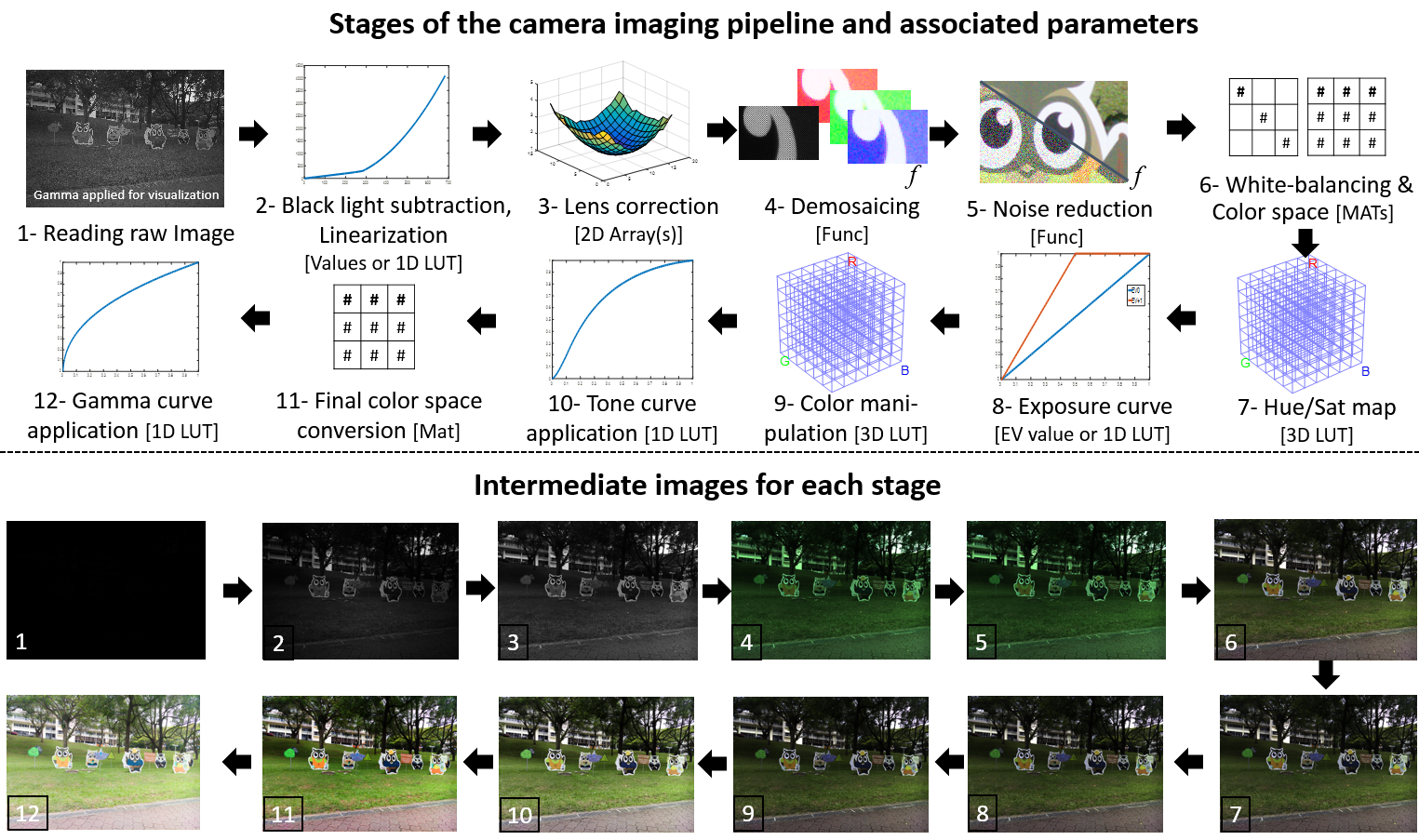 When we capture a photograph.
A number of steps are appliedonboard the camera to producethe final sRGB output image.
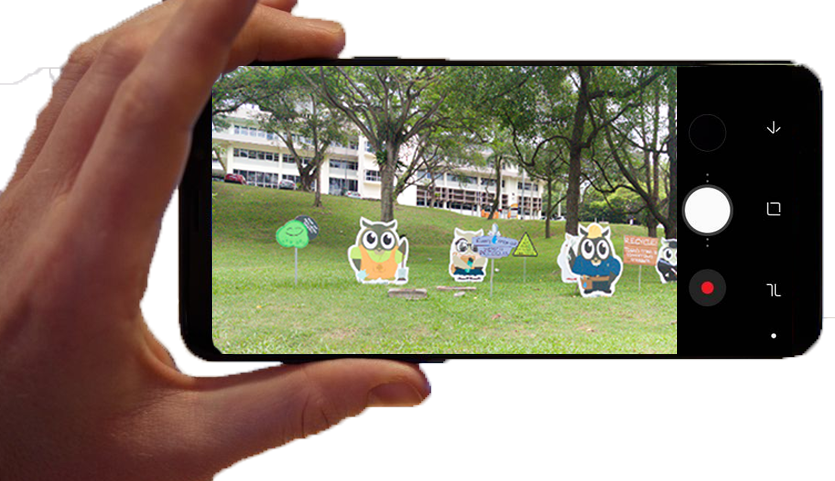 raw-RGB
sRGB
Illumination estimation methods
Two main approaches to illumination estimation
Sensor-independent approaches

Rely on image colour statistics.

Grey-world [1980]
White-patch [1986]
Shades-of-grey [2004]
Grey-edge [2007]
PCA [2010]
…
Sensor-dependent approaches

Learning-based approaches via training data.

Gamut-based [1990]
Bayesian methods [2008]
Bias-correction [2013]
Decision-trees [2014]
…
DNNs
	[2015 - foreseeable future]
DNN-based approaches
Sensor X raw-RGB image
White-balanced image
DNN model
for sensor X
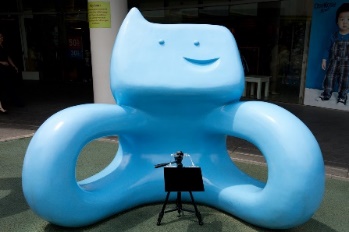 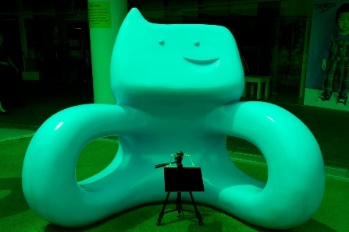 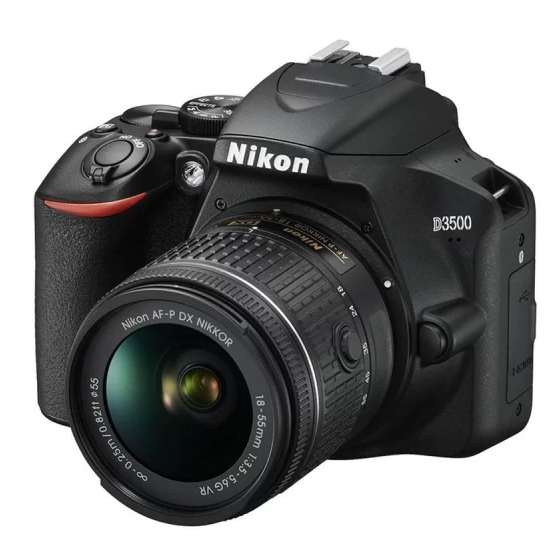 DNN model
for sensor Y
Sensor Y raw-RGB image
White-balanced image
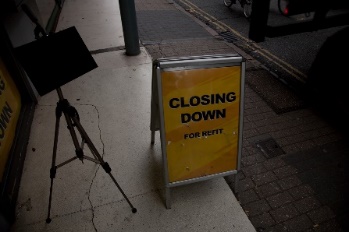 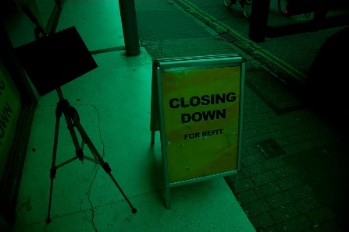 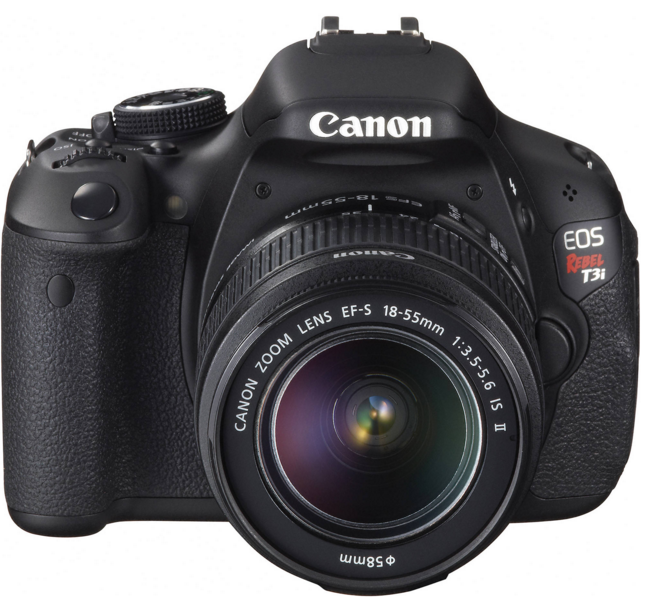 DNN models are trained per sensor.
DNN-based approaches
Sensor
spectral sensitivity
Canon 600D raw-RGB image
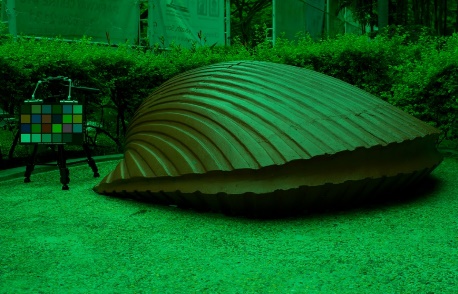 R
G
B
Sensitivity
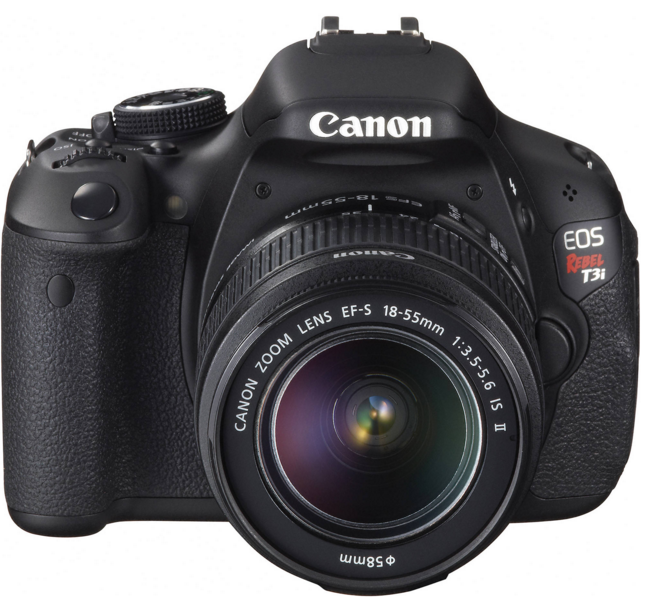 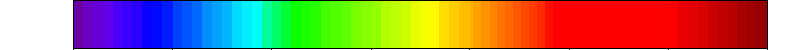 Wavelength
Sensor
spectral sensitivity
Nikon D5200 raw-RGB image
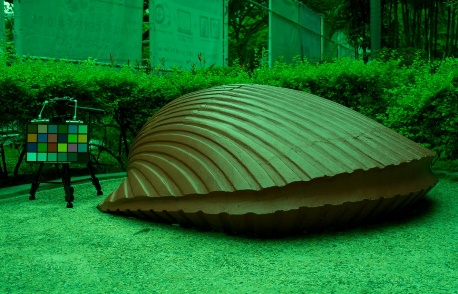 R
G
B
Sensitivity
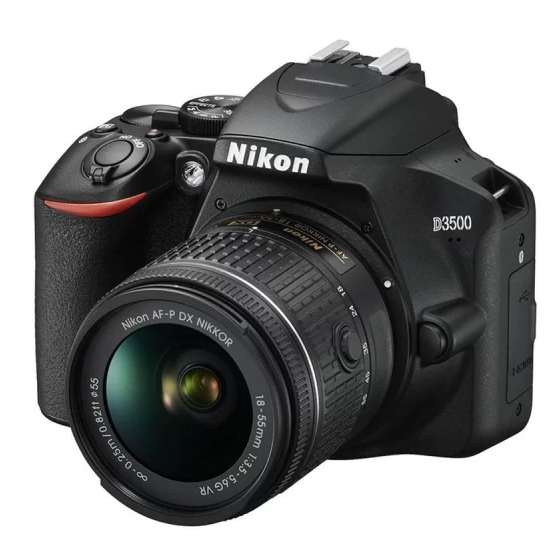 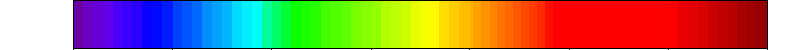 Wavelength
Images from NUS-8 illumination estimation dataset
Our proposed method
Sensor-independent framework
White-balanced image
Sensor X raw-RGB image
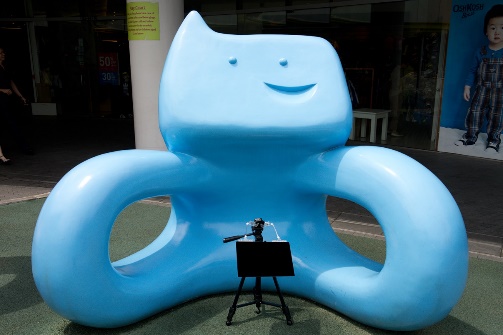 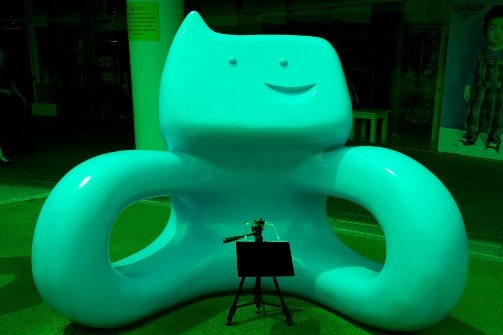 (1) Sensor-mappingnetwork
(2) Illumination estimation
network
White-balanced image
Sensor Y raw-RGB image
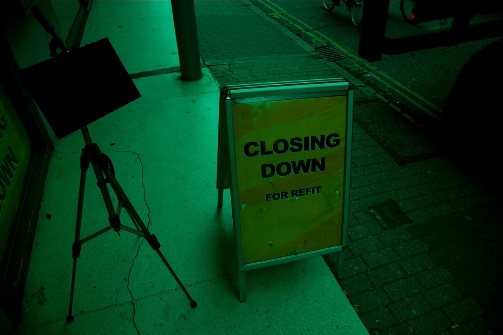 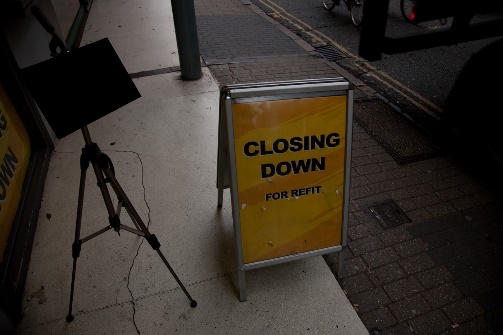 Overall framework and network architecture
Sensor mapping network
RGB-uv histogram for sensor mapping
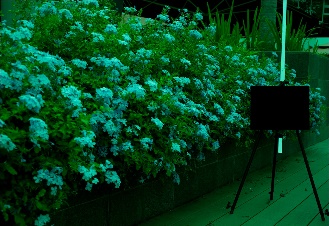 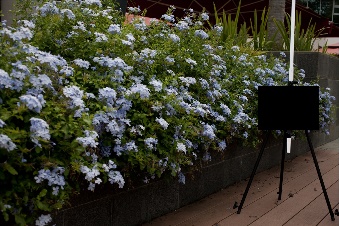 conv/ReLU

128 5x5 with
stride = 2
Image mapping matrix
M
conv/ReLU

256 3x3 with
stride = 2
conv/ReLU
 
512 2x2 with
stride = 1
fc
 
9
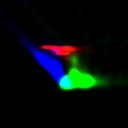 RGB-uv histogram block
White-balanced image
Mapping input image from original raw 
space  to the learned working space
M-1
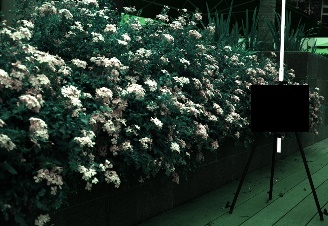 RGB-uv histogram for illuminant estimation
Illuminant estimation network
Mapping to original 
raw space
Final
estimated 
illuminant
RGB-uv histogram block
conv/ReLU

128 5x5 with
stride = 2
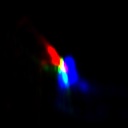 conv/ReLU

256 3x3 with
stride = 2
fc

3
conv/ReLU
 
512 2x2 with
stride = 1
Starting point: RGB–uv histogram block
We build on the RGB-uv histogram feature from [1,2] by adding two learnable parameters to control the contribution of each color channel in the generated histogram and the smoothness of histogram bins.
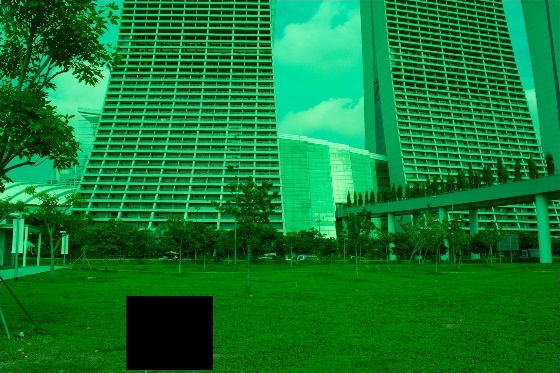 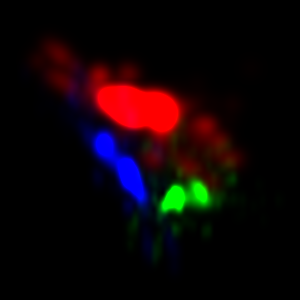 Generated RGB-uv 
histogram
Input raw-RGB image
[1] J. Barron, Convolutional Color Constancy, ICCV, 2015.
[2] M. Afifi et al., When Color Constancy Goes Wrong, CVPR, 2019.
Sensor space mapping network
Input image histogram
conv/ReLU

128 5x5 with
stride = 2
conv/ReLU

256 3x3 with
stride = 2
conv/ReLU
 
512 2x2 with
stride = 1
fc
 
9
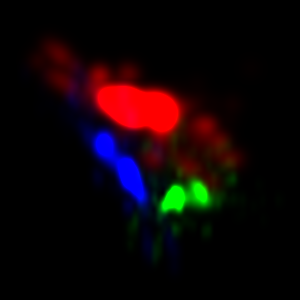 Illumination estimation network
Mapped image histogram
conv/ReLU

128 5x5 with
stride = 2
conv/ReLU

256 3x3 with
stride = 2
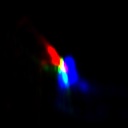 conv/ReLU
 
512 2x2 with
stride = 1
fc
 
3
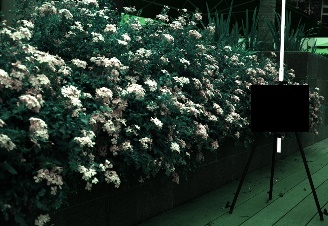 Mapped raw-RGB image
Training and loss function
Estimated
R
GT
B
G
Training and loss function
Ground Truth
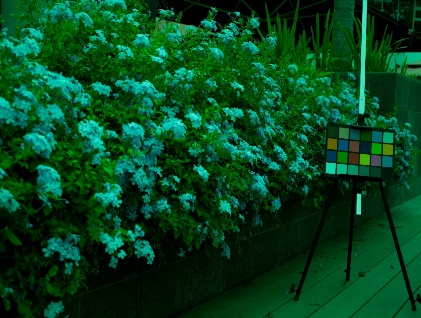 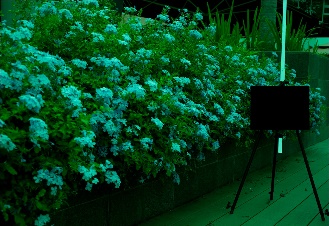 Sensor mapping network
RGB-uv histogram for sensor mapping
conv/ReLU

128 5x5 with
stride = 2
conv/ReLU

256 3x3 with
stride = 2
conv/ReLU
 
512 2x2 with
stride = 1
fc
 
9
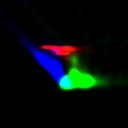 RGB-uv histogram block
Mapping input image from original raw 
space  to the learned working space
Angular Error Loss
RGB-uv histogram for illuminant estimation
Illuminant estimation network
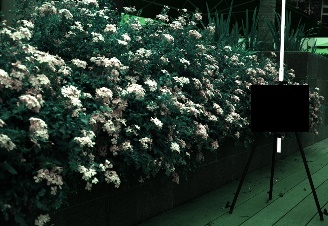 RGB-uv histogram block
conv/ReLU

128 5x5 with
stride = 2
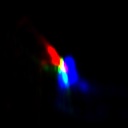 conv/ReLU

256 3x3 with
stride = 2
fc

3
conv/ReLU
 
512 2x2 with
stride = 1
M-1
Mapping to original 
raw space
Angular error Loss =
Training and loss function
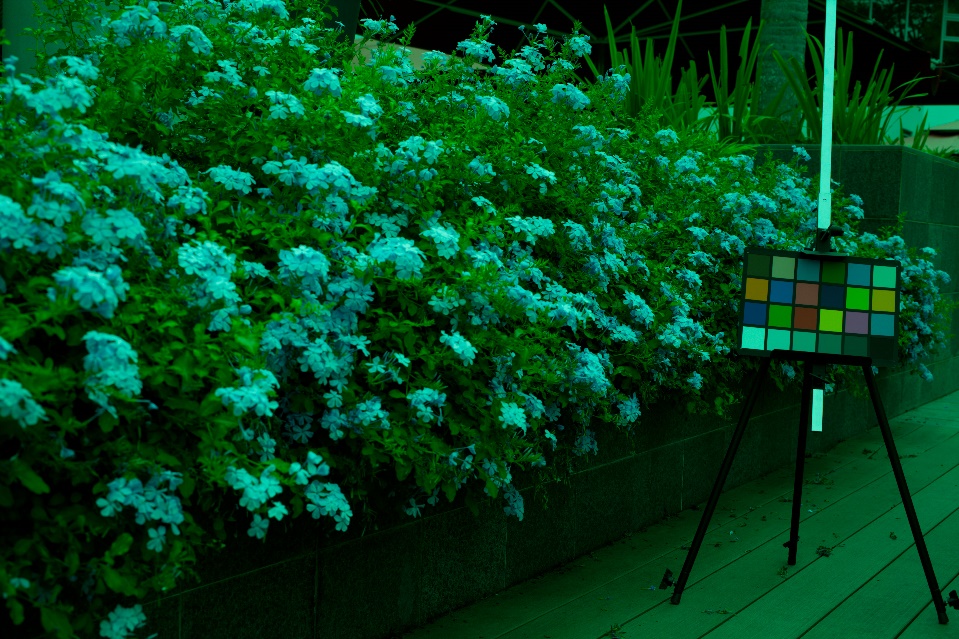 Ground Truth
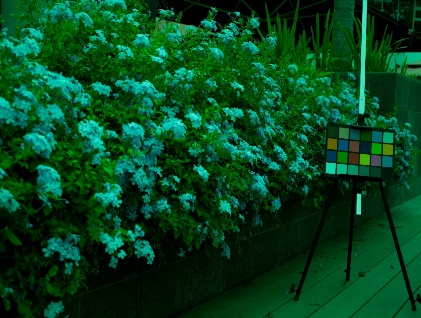 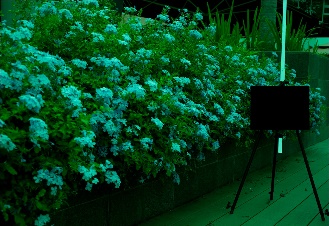 Sensor mapping network
RGB-uv histogram for sensor mapping
conv/ReLU

128 5x5 with
stride = 2
conv/ReLU

256 3x3 with
stride = 2
conv/ReLU
 
512 2x2 with
stride = 1
fc
 
9
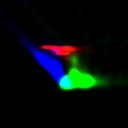 RGB-uv histogram block
Mapping input image from original raw 
space  to the learned working space
Angular Error Loss
RGB-uv histogram for illuminant estimation
Illuminant estimation network
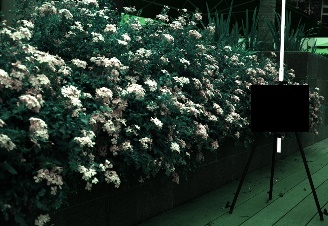 RGB-uv histogram block
conv/ReLU

128 5x5 with
stride = 2
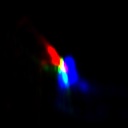 conv/ReLU

256 3x3 with
stride = 2
fc

3
conv/ReLU
 
512 2x2 with
stride = 1
M-1
Mapping to original 
raw space
Angular error Loss =
Test time example #1
Testing raw-RGB image
(Fujifilm XM1)
Sensor mapping 
net
Mapping matrix
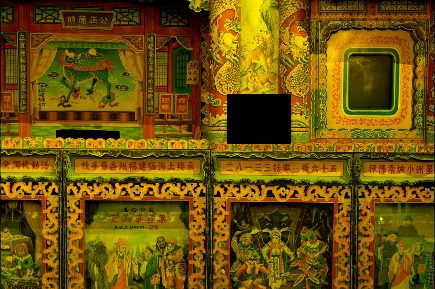 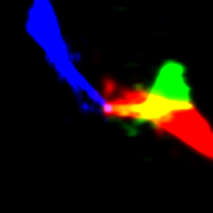 RGB-uv histogram block
Estimated illuminant in the working space
Illuminant estimation net
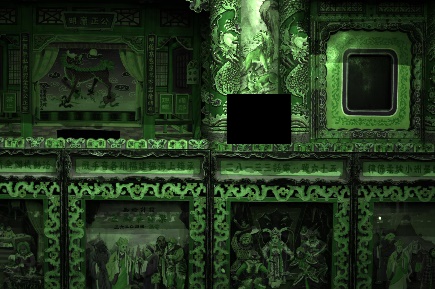 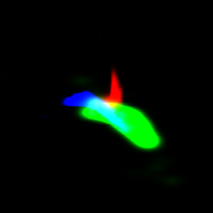 RGB-uv histogram block
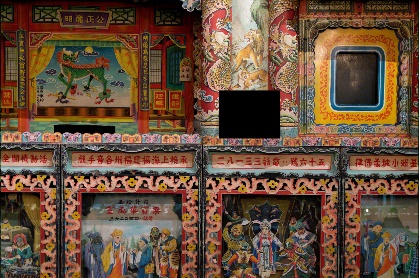 "working space"
Project back to the original raw-RGB space
White-balanced raw-RGB
Test time example #2
Testing raw-RGB image
(Canon 1Ds Mk III)
Sensor mapping 
network
Mapping matrix
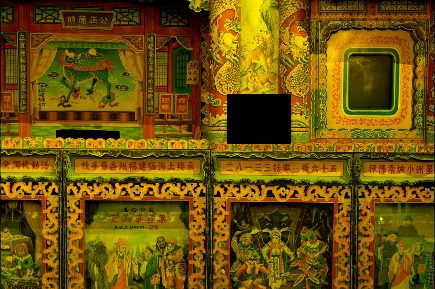 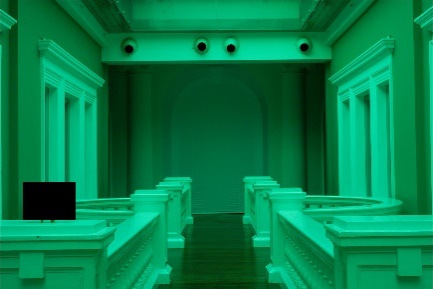 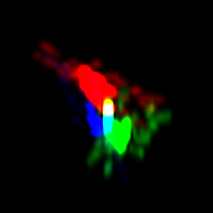 RGB-uv histogram block
Estimated illuminant in the working space
Illuminant estimation net
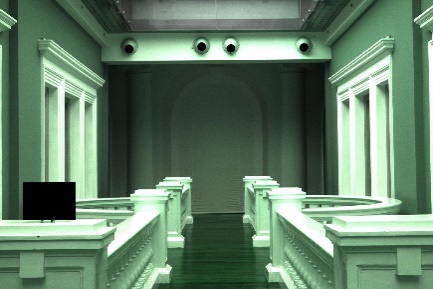 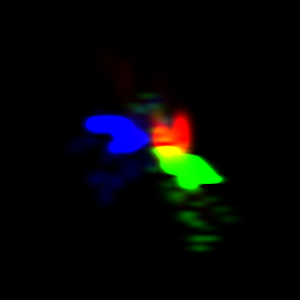 RGB-uv histogram block
"working space"
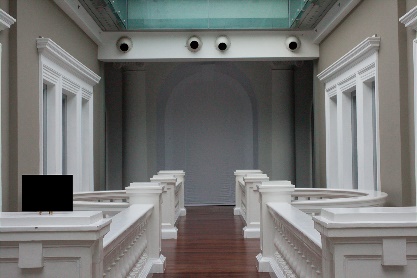 Project back to the original raw-RGB space
White-balanced raw-RGB
Experimental results
All camera models in:
NUS 8-Camera dataset 	(8 camera models)
Gehler-Shi dataset 		(2 camera models)
Cube/Cube+ dataset 	(1 camera model)
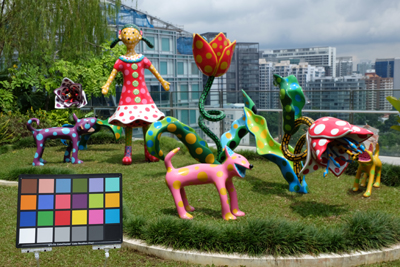 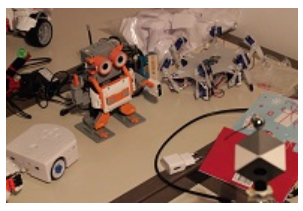 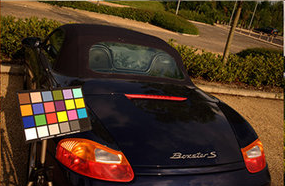 Cube/Cube+ datasets
NUS-8 dataset
Gehler-Shi dataset
Results
Angular errors
Sensor-independent methods
- J. Van De Weijer, et al., Edge-based color constancy, TIP, 2007
- S. Bianco and C. Cusano, Quasi-unsupervised color constancy, In CVPR’19
- Y. Qian, et al., On finding gray pixels, In CVPR’19
Sensor-dependent methods
- W. Shi, et al., Deep specialized network for illuminant estimation, In ECCV’16
- . J. T. Barron and Y.-T. Tsai, Fast Fourier color constancy, 
In CVPR’17
-  Y. Hu, et al., FC4: Fully convolutional color constancy with confidence-weighted pooling, In CVPR’17
Results
Angular errors
Sensor-independent methods
- J. Van De Weijer, et al., Edge-based color constancy, TIP, 2007
- S. Bianco and C. Cusano, Quasi-unsupervised color constancy, In CVPR’19
- Y. Qian, et al., On finding gray pixels, In CVPR’19
Sensor-dependent methods
- W. Shi, et al., Deep specialized network for illuminant estimation, In ECCV’16
- . J. T. Barron and Y.-T. Tsai, Fast Fourier color constancy, 
In CVPR’17
-  Y. Hu, et al., FC4: Fully convolutional color constancy with confidence-weighted pooling, In CVPR’17
Results
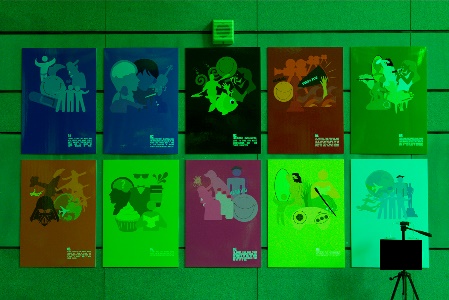 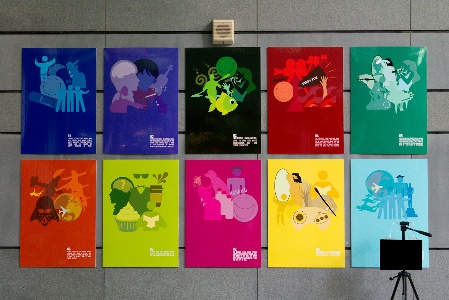 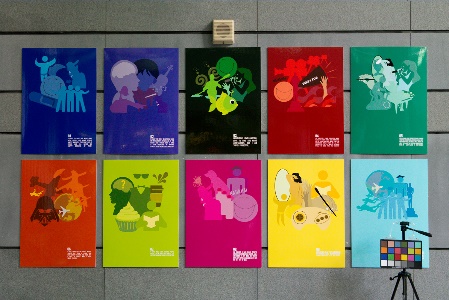 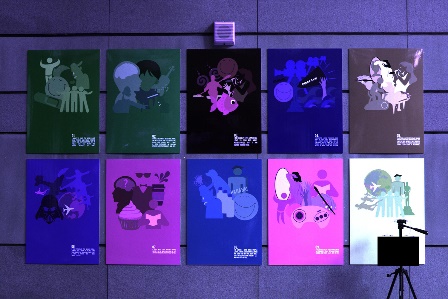 Samsung NX
Angular error = 0.98°
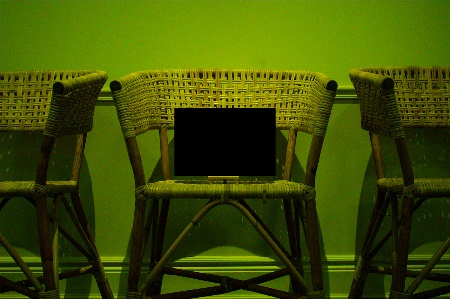 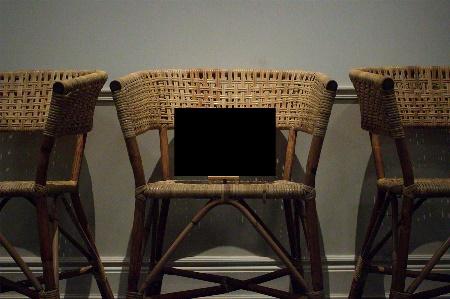 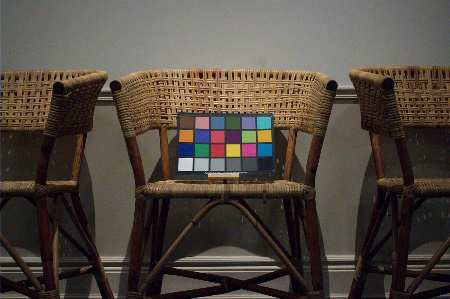 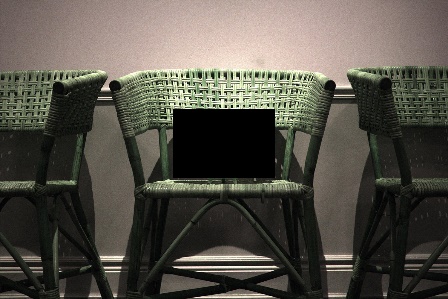 Canon 600D
Angular error = 0.43°
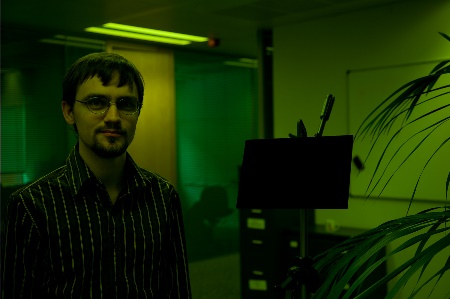 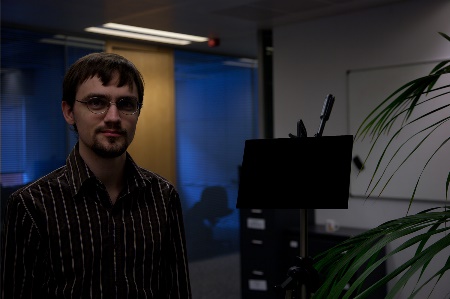 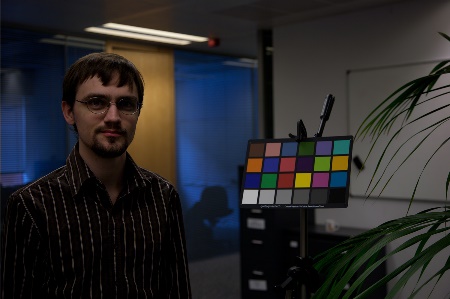 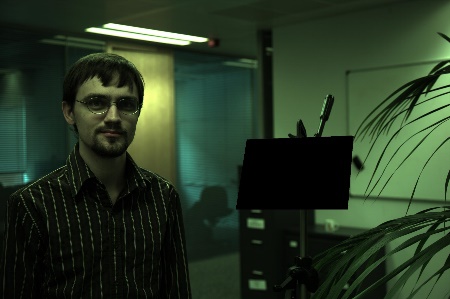 Mapped images
Ground truth
Corrected images
Input raw-RGB images
Canon 5D
Angular error = 1.29°
Images from NUS 8-Cameras and Gehler-Shi datasets
Summary
Presented a deep learning framework for sensor-independent illumination estimation

Our method learns an image-specific mapping to transform different camera raw-RGB images into a canonical "working space"

Our framework is on par with sensor-dependent DNNs, but requires only a single DNN.
Thank you
Questions?
Sensor mapping network
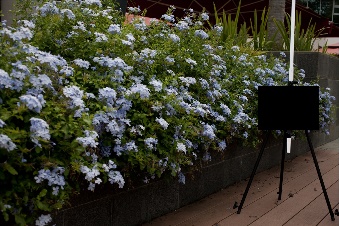 RGB-uv histogram for sensor mapping
Image mapping matrix
M
conv/ReLU

128 5x5 with
stride = 2
conv/ReLU

256 3x3 with
stride = 2
conv/ReLU
 
512 2x2 with
stride = 1
fc
 
9
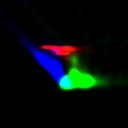 RGB-uv histogram block
White-balanced image
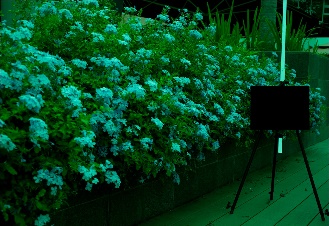 RGB-uv histogram for illuminant estimation
M-1
Illuminant estimation network
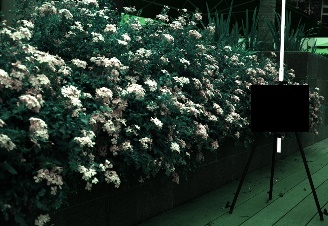 RGB-uv histogram block
conv/ReLU

128 5x5 with
stride = 2
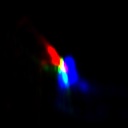 conv/ReLU

256 3x3 with
stride = 2
Mapping input image from original raw 
space  to the learned working space
fc

3
conv/ReLU
 
512 2x2 with
stride = 1
Mapping to original 
raw space
Final
estimated 
illuminant